Jump-Start Your GMEC
Christine Redovan, MBA, MLIS -- GME Consultant
Heather Peters, MEd, PhD -- GME Consultant
Presented by Partners in Medical Education, Inc. 2018
Partners Consulting Team
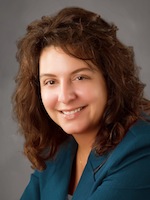 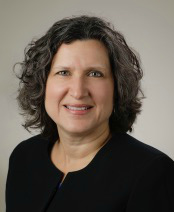 Christine Redovan, MBA
GME Consultant
Heather Peters, M.Ed, Ph.D
GME Consultant
GME Director & DIO

 Seasoned speaker at ACGME & sub-specialty national meetings

 Institutional and Program accreditation experience

 3 decades in education; Masters of Education in curriculum & evaluations, PhD concentration in secondary education & adult learning theories
15+ years GME Operations, Accreditation and Management success
 Focused on continual readiness and offering timely and useful GME resources
Presented by Partners in Medical Education, Inc. 2019
2
Learning Objectives
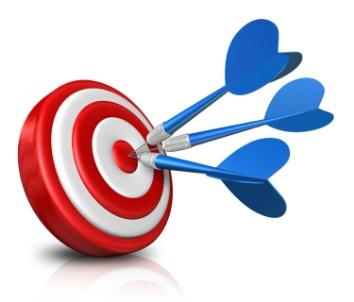 Discuss the core principles for the GMEC
Oversight 
Support

Discover strategies for creating dialogue and discussion

Apply tools and techniques to engage GMEC members
Presented by Partners in Medical Education, Inc. 2019
3
Role of Oversight/Support
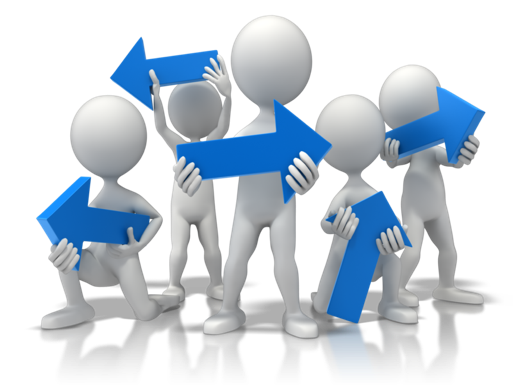 Requirements
Dyad Structure – DIO & GMEC
How does the ACGME measure oversight/support
Frequent Citations:
Lack of discussion in minutes
Lack of approval of the 13 required policies noted in the minutes
Lack of evidence for program oversight due to the absence of APE review of programs
No review of the ACGME Surveys
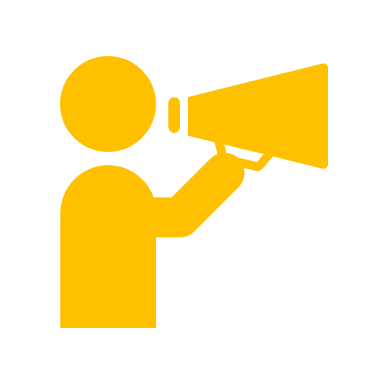 TIP: Use the table of institutional citations from ADS.
Presented by Partners in Medical Education, Inc. 2019
4
Oversight
Your minutes are the only evidence you have for how your GMEC provides oversight and support. 

Minutes are CRITICAL for accreditation.
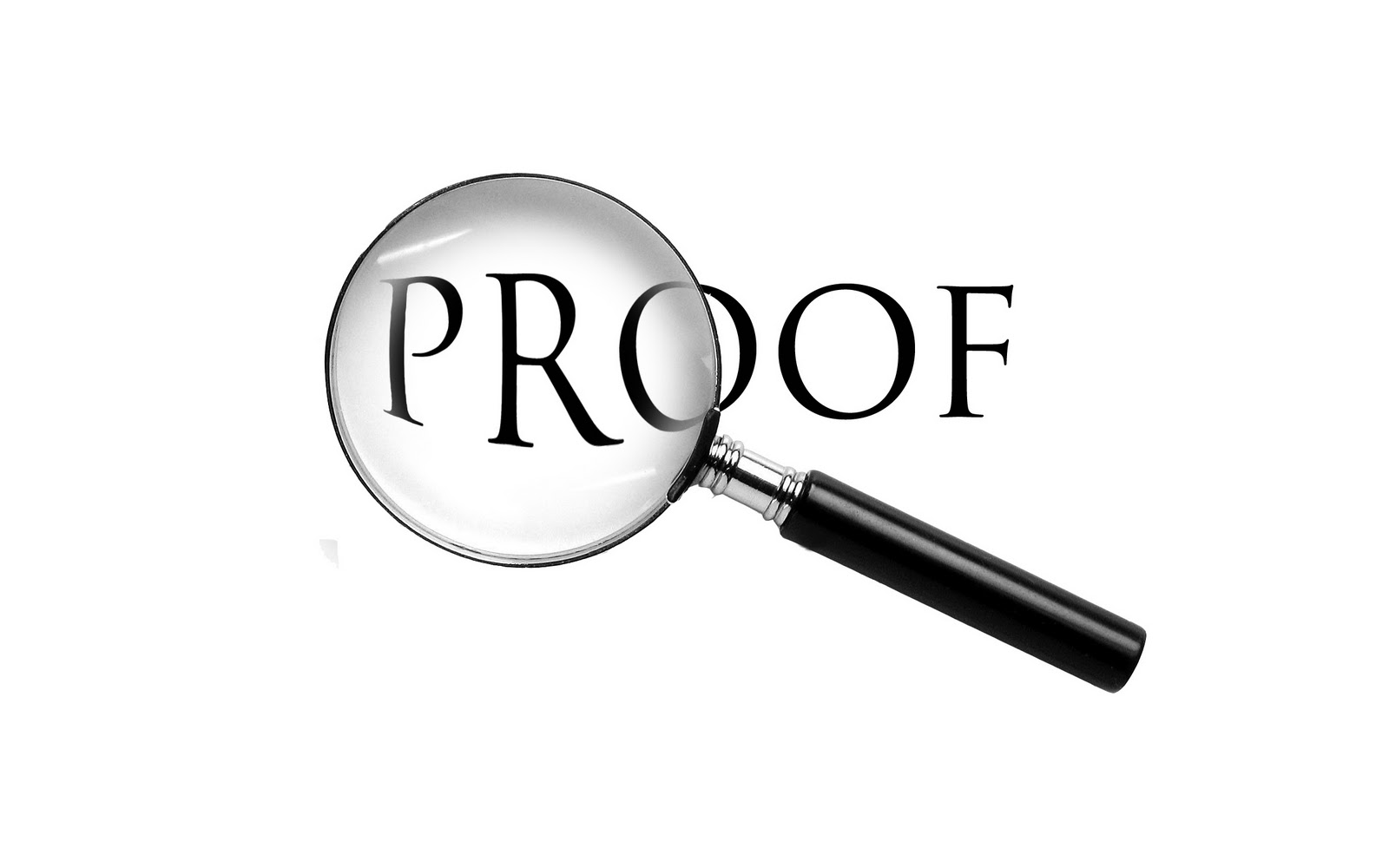 Presented by Partners in Medical Education, Inc. 2019
5
Charter & Voting Requirements
Why is this necessary? (It's not a requirement)

What should be covered in your charter?

Review with your GMEC on an annual basis

Useful for new members
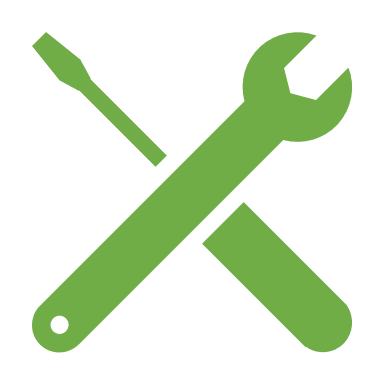 TOOL: Draft Charter for GMEC
Presented by Partners in Medical Education, Inc. 2019
6
Participants on the GMEC
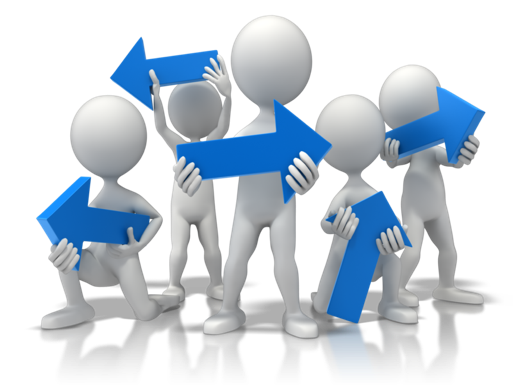 Participants:
Required Members:
DIO (does not have to chair)
Program Directors
Quality/Safety Liaison
Peer-selected residents
Outside member (single programs)
Best Practices:
Expand your roster beyond the requirements to expand your reach
Use the GMEC to educate others in the institution about GME
Think about having the coordinator(s) on the roster/having one coordinator representative
Track attendance
Presented by Partners in Medical Education, Inc. 2019
7
Voting Criteria
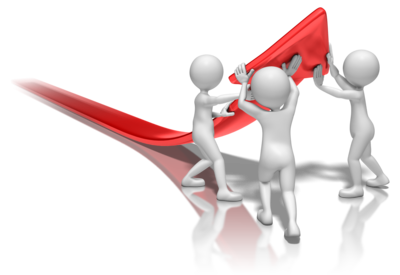 Essential to effective oversight
Establishes need for continuity of attendance of membership
Instills the concept of accountability for membership
Presented by Partners in Medical Education, Inc. 2019
8
Meeting GMEC Requirements
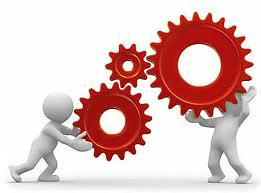 Tracking GMEC responsibilities in the agenda
Tracking the requirements for the AIR
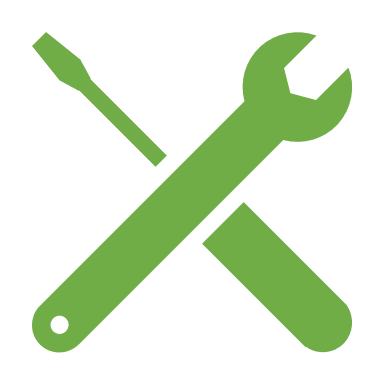 TOOL: Template for Tracking Requirements
Presented by Partners in Medical Education, Inc. 2019
9
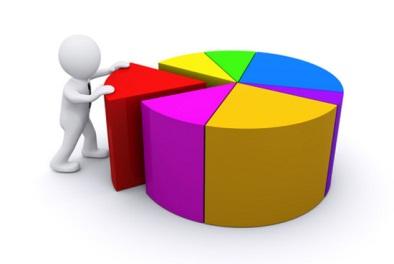 Agenda Planning
Education of the Membership
CLER Education
Meeting SI Requirements
Demonstrating active oversight of the programs
Expanding your influence
Strategic Planning: Where do you want to be as a sponsoring institution in 
1 year
5 years
10 years
Reaching for the stars (10+ yrs)
Polishing the programs (5-10 yrs)
Building the foundation (2-5 yrs)
TIP: Think strategically about your agendas. These meetings are going to be key to getting you to the next stage of development.
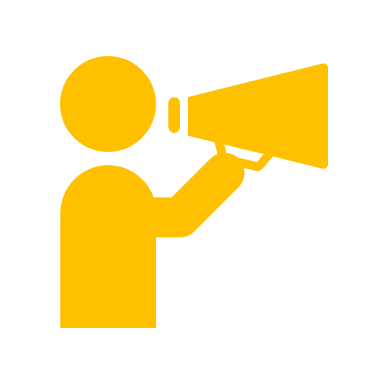 Initial Accreditation & Build-out (1-2 yrs)
Presented by Partners in Medical Education, Inc. 2019
10
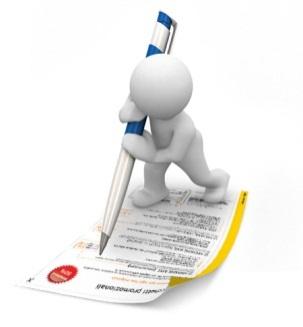 Minutes
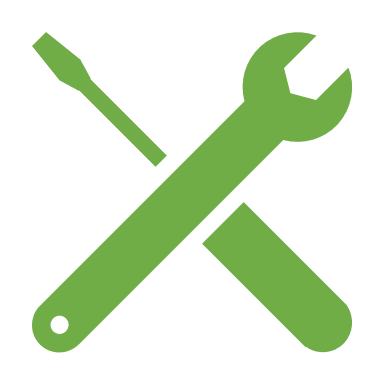 TOOL: GMEC Template designed to increase dialogue
Evidence for ACGME – are you meeting requirements?
Voting needs to be evident in your minutes
Clear, concise – show discussion and results
Different from medical staff/other types of minutes
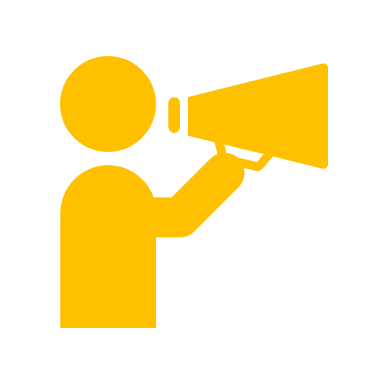 TIP: If you gave your minutes to someone who did not attend the meeting…would they understand what happened?
Presented by Partners in Medical Education, Inc. 2019
11
Minutes
Require follow-up; name of person responsible and expected date

Documentation of follow-up

GMEC provides resources, if needed
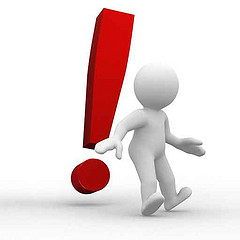 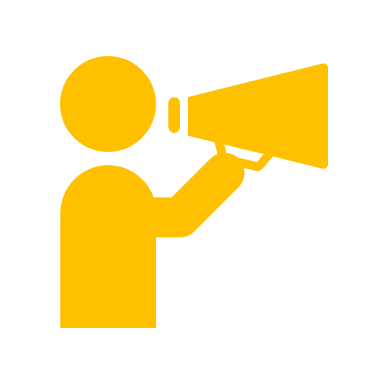 TIP: Trace through your minutes.  Are the loops closed? Are there dead ends?
Presented by Partners in Medical Education, Inc. 2019
12
Length & Frequency
Minimum of quarterly
One hour is the ideal length
Keep participants willing to come
Good use of the members' time
Prevents agenda “drift”
If your meetings are lasting more than an hour, consider changing to every other month or monthly
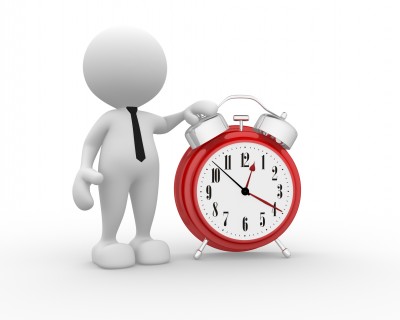 Presented by Partners in Medical Education, Inc. 2019
13
Best Practices
Presented by Partners in Medical Education, Inc. 2019
14
Monthly Monitoring Reports
Presented by Partners in Medical Education, Inc. 2019
15
CLER Pathways
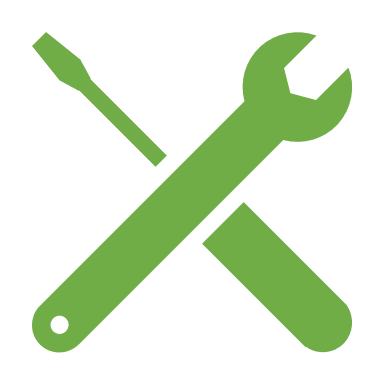 TOOL: Report template for Residents
How to integrate them into GMEC to further your reach into the institution
Resident participation in CLER Education (see template)
Presented by Partners in Medical Education, Inc. 2019
16
Final thoughts…
Keep members engaged; GMEC is not for dumping information

Don’t be afraid of constructive conversation

Prepare for each GMEC

Use subcommittees 
effectively and efficiently
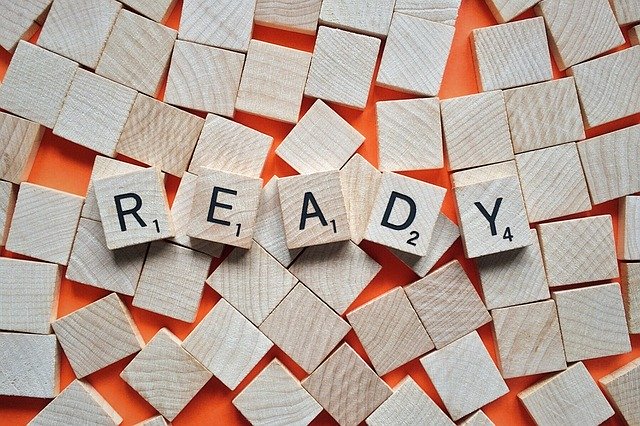 Presented by Partners in Medical Education, Inc. 2019
17
Questions
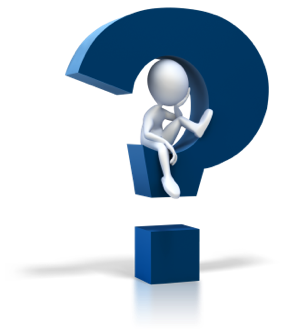 Presented by Partners in Medical Education, Inc. 2019
18
On-Demand Webinars
Upcoming Live Webinars


       Creating a Diverse WorkforceTuesday, December 17, 2019  12:00pm – 1:00pm EST

       APE ReconstructedTuesday, January 7, 2020  12:00pm – 1:00pm EST

       Digging for DataThursday, January 23, 2020  12:00pm – 1:00pm EST
Special Reviews – Helpful not Hurtful

2019 CPR Part 3 of 4: Section IV & Section V

GME Is Not Just GME

SI 2025 Part 4 of 4: Strategic Planning

Understanding Practice Data

CPR 2019 Part 4 of 4: Putting It All Together

Crafting “Top Notch” Goals, Objectives and Evaluations

Feedback – From the Top Down

Evolving Resident Well-Being

We All Need Scholar Activity, Including Coordinators
NEW Faculty Development Series
15 Minutes to Effective Feedback
Toolbox for Teaching Millennials

Taking Supervision to the Next Level
Contact us today to learn how our Educational
Passports can save you time & money! 
724-864-7320
www.PartnersInMedEd.com
Presented by Partners in Medical Education, Inc. 2019
19
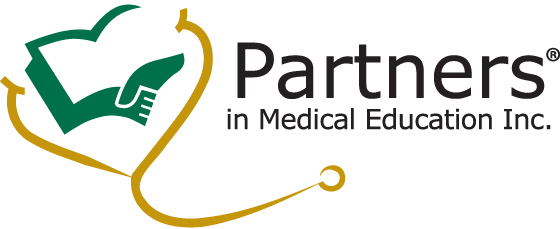 Partners in Medical Education, Inc. provides comprehensive consulting services to the GME community.
Partners in Medical Education
724-864-7320  |  info@PartnersInMedEd.com
Heather Peters, M.Ed, Ph.D
          Heather@PartnersInMedEd.com
Christine Redovan, MBA, MLIS
          Christine@PartnersInMedEd.com
www.PartnersInMedEd.com
Presented by Partners in Medical Education, Inc. 2019
20